FRANÇAIS
7-classe
Thème: Valérie a écrit une lettre à sa cousine
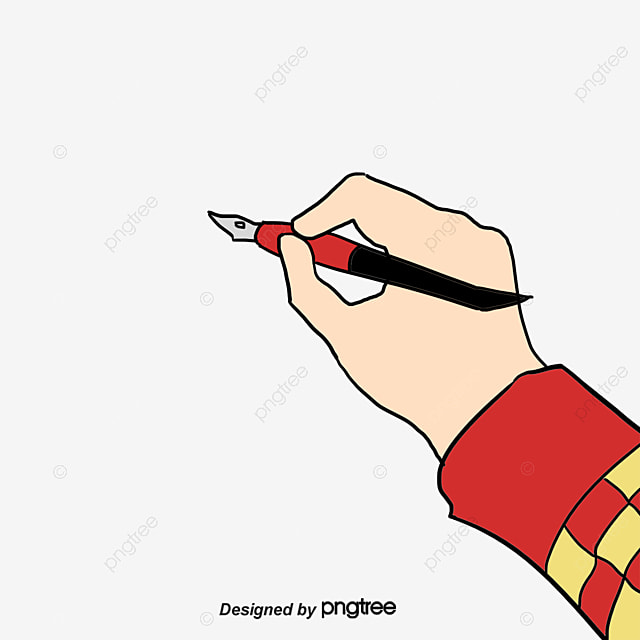 Aujourd’hui
avec vous on va ...
vérifier votre devoir à la maison
réviser le thème appris
lire la lettre de Valérie qui est destinée à sa cousine
apprendre comment écrire une lettre (un message, un texto)non-formelle
apprendre la poésie de Jean Louis Buisson 
faire des activités pour réviser le comparatif en français
Vérification du devoir
Faire l’activité 2 à la page 35.
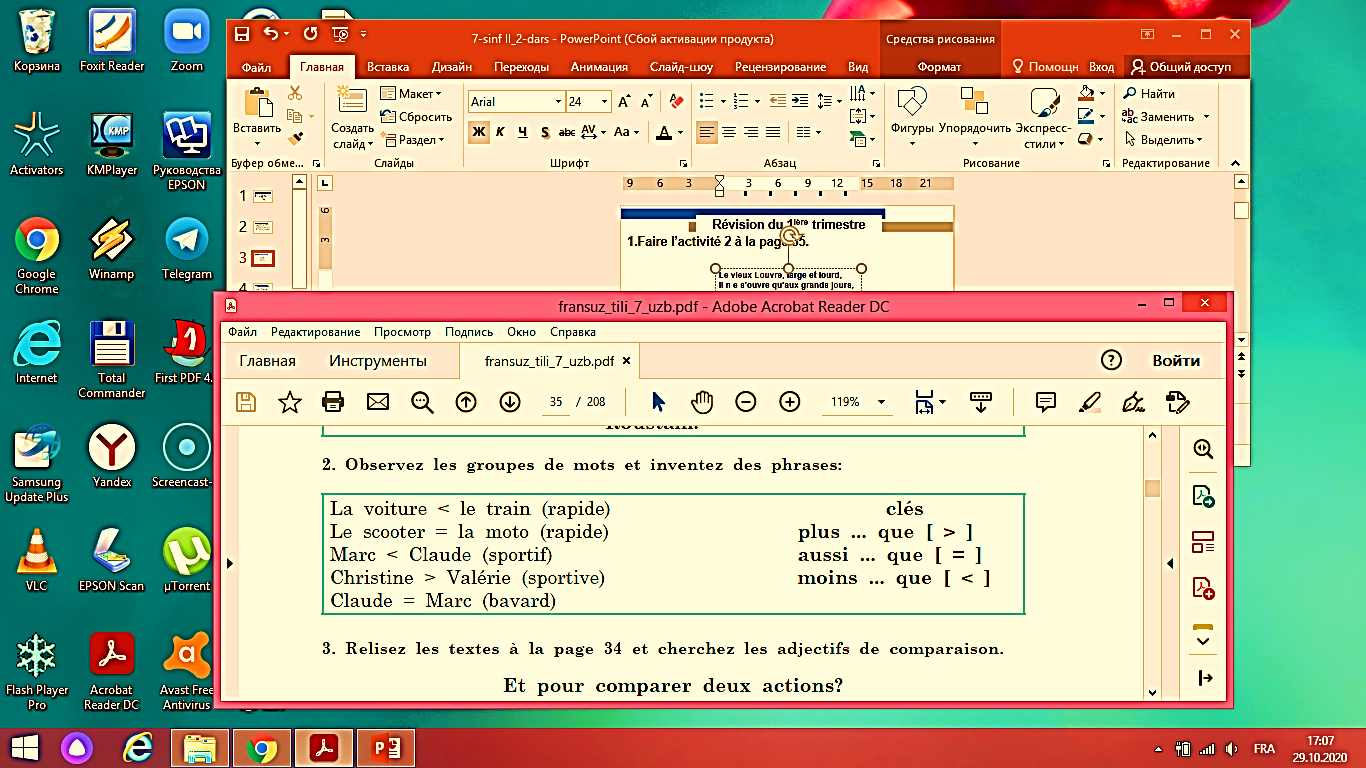 La voiture est moins rapide que le train.
Le scooter est aussi rapide que la moto.
Marc est moins sportif que Claude.
Christine est plus sportive que Valérie.
Claude est aussi bavard que Marc.
La lettre de Valérie
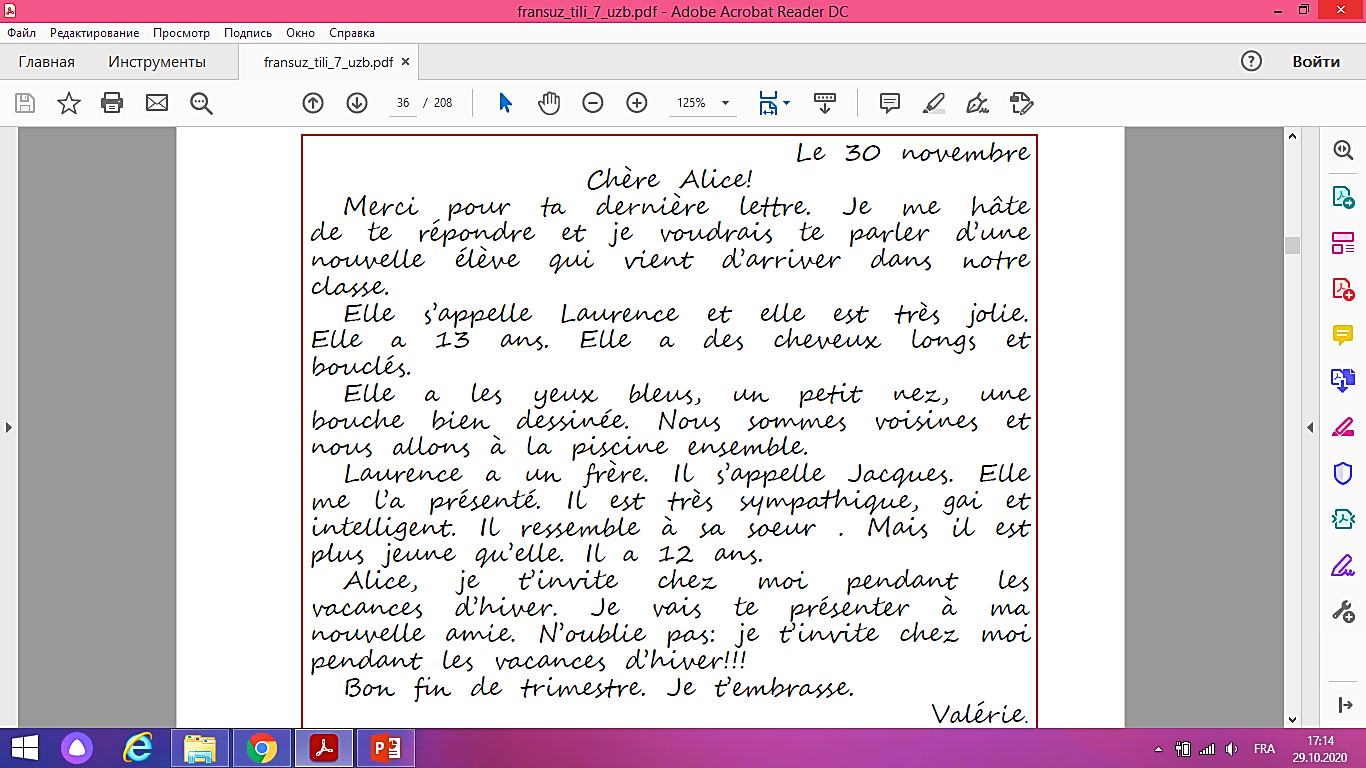 Date:
Destinée à:
Envoyée par:
Comment rédiger une lettre?
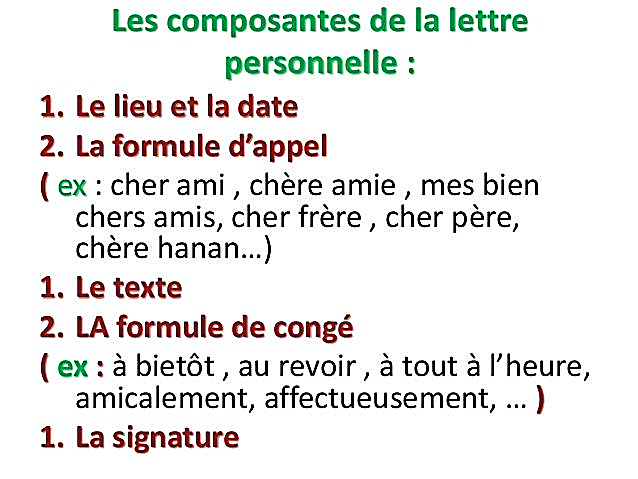 Le 30 octobre
___________


______________________

___________________________________________________________________________________________________________________________________________________________

______________________
                                                     
                                    _____________
Chère maman,
Je t’embrasse
Ton fils
« Bon voyage » 
de Jean Louis Buisson
J’ai deux pieds pour marcher







Pour courir et pour sauter
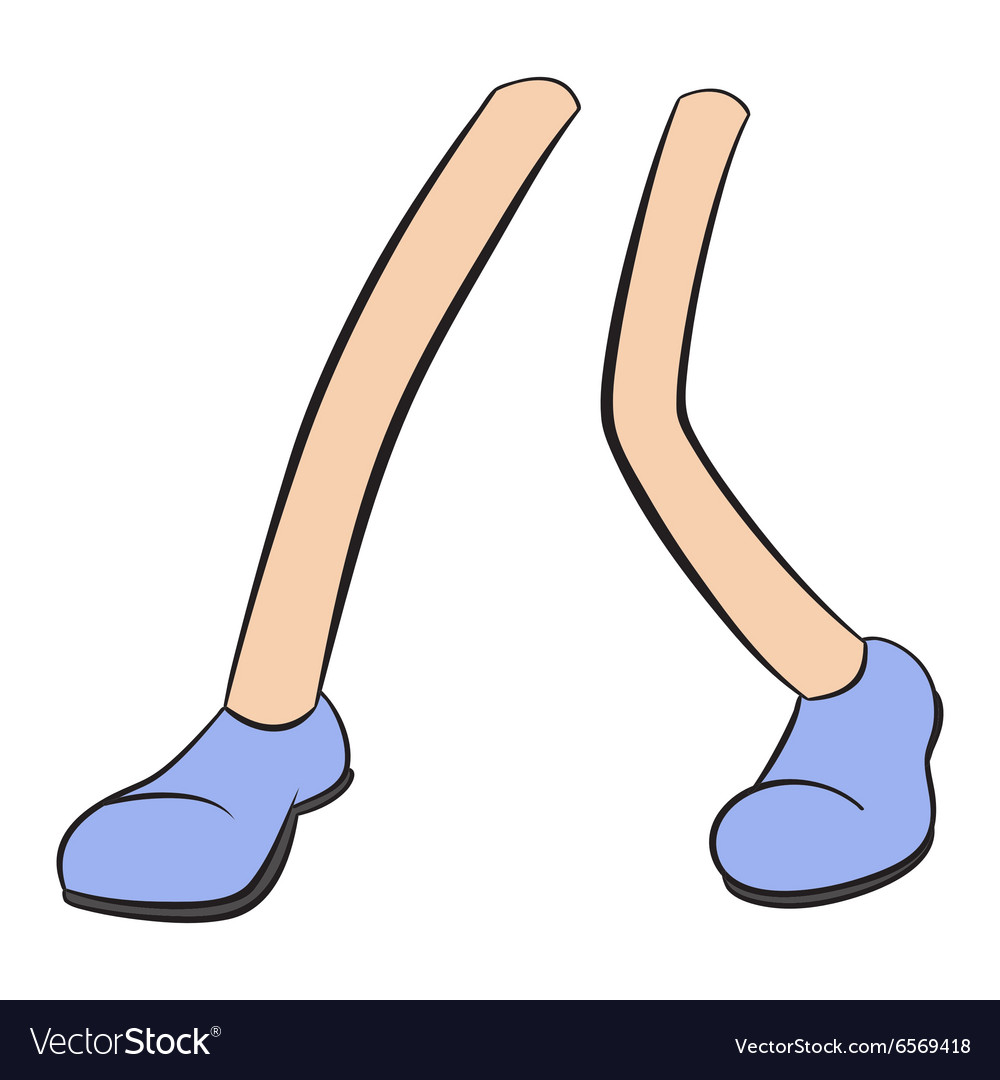 J’ai deux mains pour écrire







Pour peindre, pour applaudir
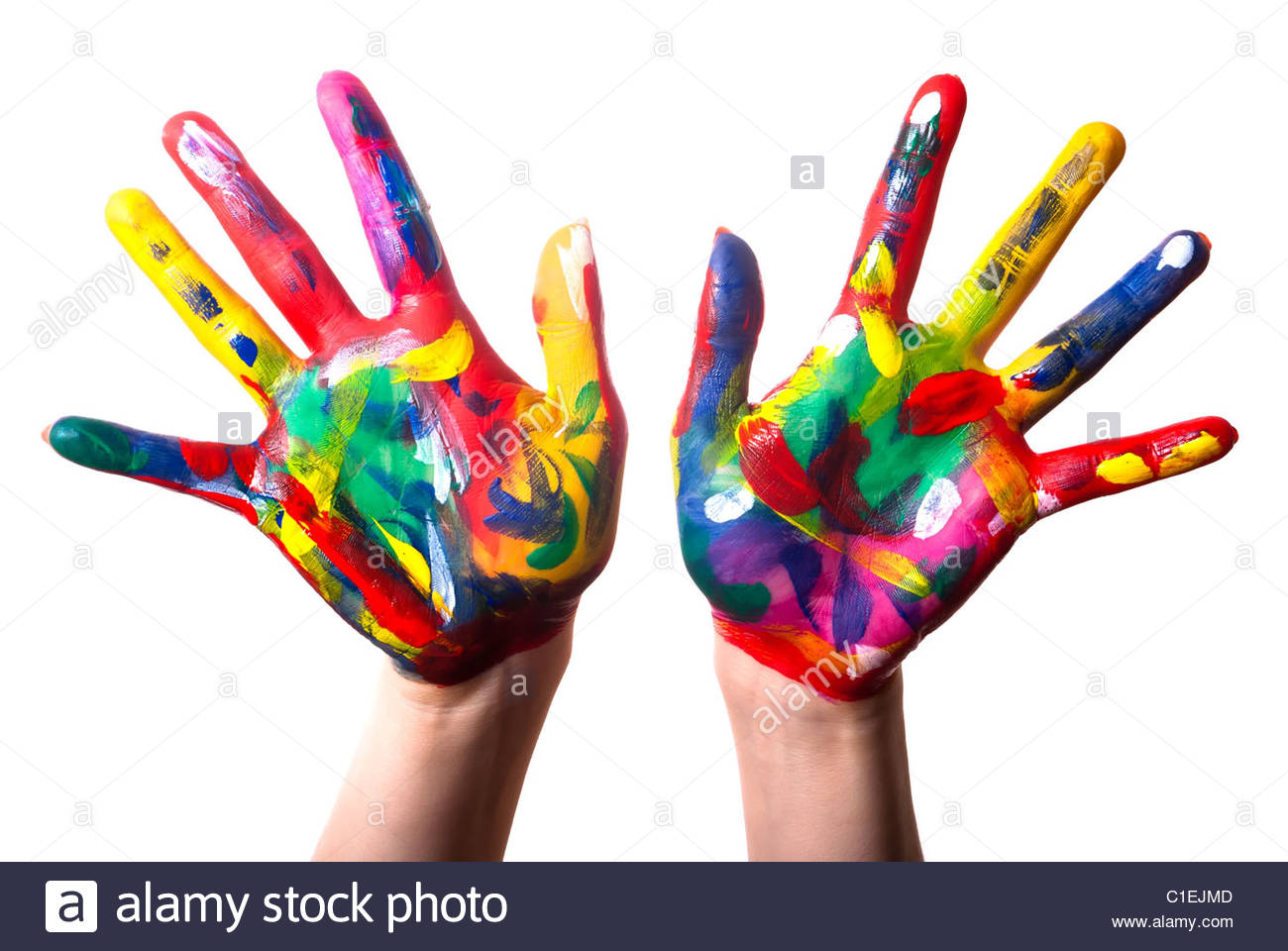 Et j’ai un nez







Pour sentir
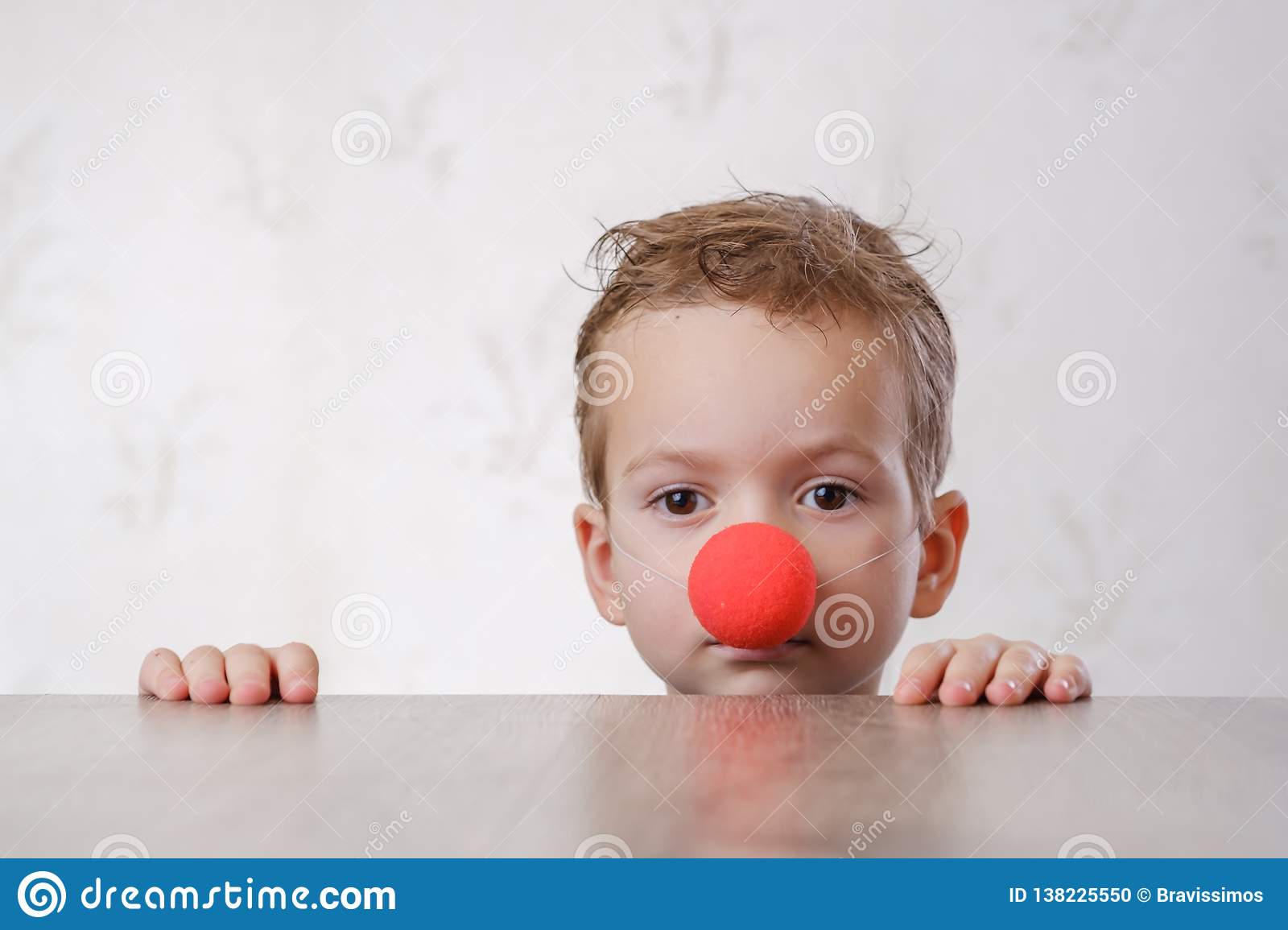 J’ai une bouche pour rire 







Pour manger et pour parler
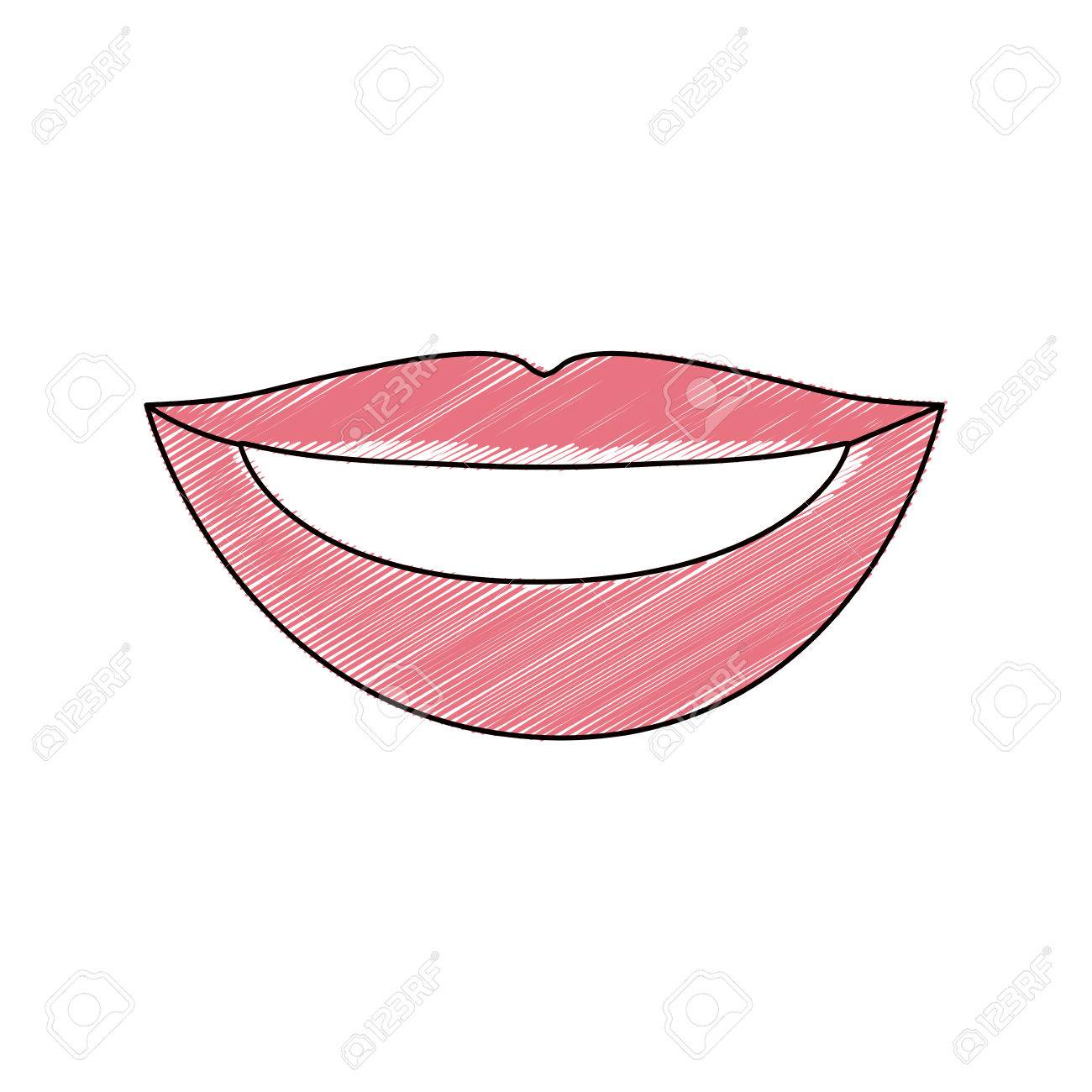 Et j’ai aussi sur les côtés,







Des oreilles pour écouter
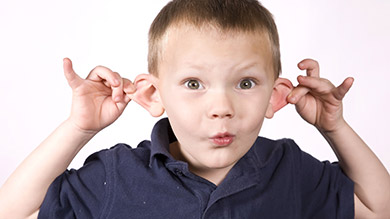 Les adjectifs
plus...que
moins... que
aussi...que
Les noms
plus de...que
moins de... que
autant de...que
On peut comparer
3 degrès
Il est plus gentil que toi.
Il a autant d’idées que toi.
Les verbes
... plus que
 ... moins que
... aussi que
Les adverbes
plus...que
moins... que
aussi...que
Il s’entraîne moins que toi.
Il court aussi vite que toi.
On compare ....?
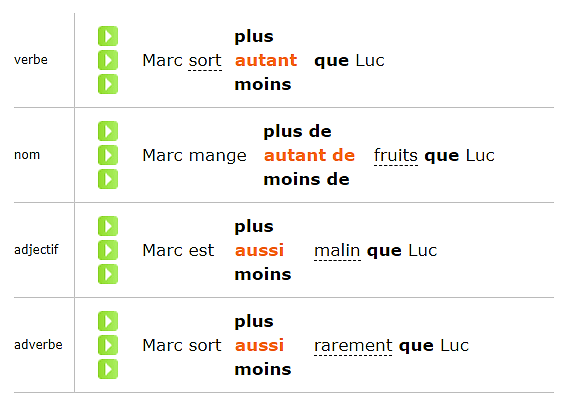 Le verbe
Le nom
L’adjectif
L’adverbe
Devoir:
Rédigez une lettre personnelle en décrivant votre ami(e) le (la) plus proche.
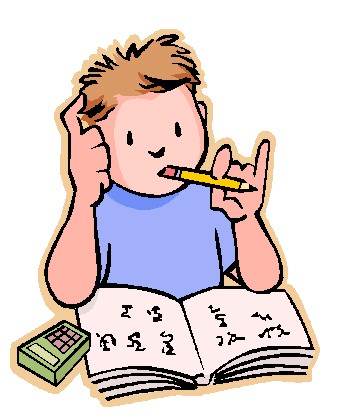 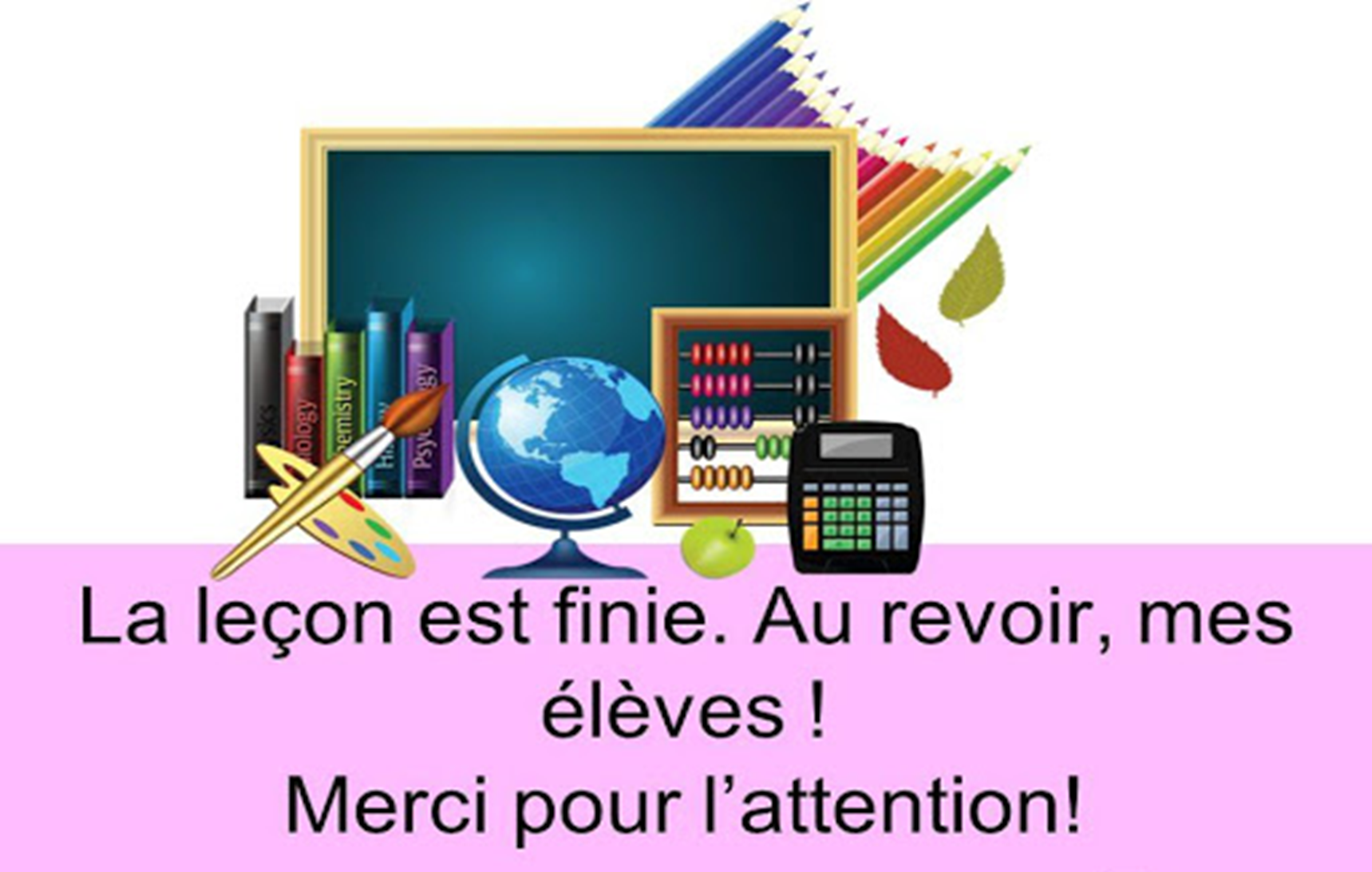